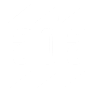 ADA National Network
Americans with Disabilities ActSTATE OF THE SCIENCE
April 13 – 15, 2021
#ADAStateOfScience
The National Equal Employment Opportunity Commission Americans with Disabilities Act Research Project (NEARP): Key Findings and Ongoing Studies Related to Workplace Discrimination
Phillip Rumrill, Ph.D., CRC
University of Kentucky 
Human Development Institute
Phillip.Rumrill@uky.edu
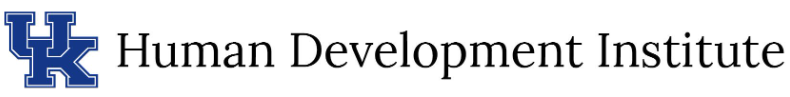 Long Before COVID-19, NEARP Started in 2003 as a Public Health Research Community of Practice that Perceives Workplace Discrimination as an Insidious and Un-American Virus
Given health and life outcome disparities between employed and unemployed people, employment of people with disabilities is a national public health concern

The disability community, the American economy, and society as a whole are healthier when people with disabilities participate in the labor force

Workplace discrimination against people with disabilities is a common threat to labor force participation, and therefore a threat to public health

To eliminate the public health threat of workplace discrimination, we must study it and understand its etiology, symptoms, spread, protective and inhibiting factors, and overall impact
The NEARP Collaborative: 2003 – Present
97 published studies in press or in print

101 different co-authors from 25 universities

12 dissertations completed 

Over $6 million in research support

Currently operated by the University of Kentucky, EEOC, and the National Opinion Research Center at the University of Chicago—with funding from the National Multiple Sclerosis Society
NEARP and the EEOC’s Integrated Mission System         Database: More than 1.1 Million Unique and Closed ADA Title I Allegations between Mid-1992 and 2020 (28.5 years)
Issues
41 actions that are prohibited by ADA Title I
Often categorized as job acquisition (e.g., hiring, application procedures, postings), working conditions (e.g., terms of employment, benefits, harassment, intimidation), and job retention (e.g., discharge, promotion, constructive discharge, reasonable accommodation)
Employer Characteristics
Size – number  of employees
Location – state, region
Industrial classification
Charging Party Characteristics
Age in years
Gender
Race/ethnicity
Impairment type
EEOC Resolution (Outcome)
Merit – favors  charging party – discrimination did occur
Non-merit – favors employer – allegation of discrimination was not upheld
NEARP Researchers Examine…
Characteristics of employers and charging parties

Differences in discrimination experiences between and within impairment groups

Issues (type of discrimination)  

Predictors of merit case resolutions 

Discrimination patterns over time
Important Finding #1: Predicted Tsunami of Title I Allegations Following      ADA Amendments Act of 2008 Did Not Occur
Slow and steady increase since 2009

Similar pattern to that observed in employment allegations under the Civil Rights Act

An employer with 1000+ employees (2% of all employers) has a 1:4800 risk of being named in an ADA Title I allegation in any given year
Important Finding #2: The Big Five Issues Represent 84% of All Allegations
Discharge (Firing) – 34%

Reasonable Accommodation – 19%

Hiring – 11%

Terms/Conditions – 10%

Harassment/Intimidation – 10%
Important Finding #3: Employers Prevail at a 3:1 Ratio in ADA Title I Allegations
Overall merit resolution rate – 24%

Overall non-merit resolution rate – 76%

People with hearing loss and vision loss have highest merit rates – approximately 30% each 

People with substance use disorders have lowest merit rates – 18%
Important Finding #4: Charging Parties with Intellectual Disabilities, Brain Injuries, and Hearing Loss Have Highest Rates of Harassment/Intimidation Allegations
Important Finding #5: Charging Parties with Substance Use Disorders & MentalIllness have Highest Rates of Discharge Allegations
Important Finding #6: Charging Parties with Speech Impairments, Burns, Amputations, and Disfigurement have the Highest Rates of Hiring Allegations
Important Finding #7: Charging Parties with Chronic Health Conditions have the Highest Rates of Reasonable Accommodation Allegations
Important Finding #8:Impact of Labor Unions
Adjusted for total population in each state, for every 100 ADA Title I allegations in union security states there are 160 allegations in right to work states
NEARP’s Recent and In-Progress Studies
Hearing loss x vision loss

Age x multiple sclerosis

Learning disability x other disabilities

Age x cancer
Pre/post ADAAA x multiple sclerosis

Alcohol abuse x drug abuse

Anxiety/stress disorders x other disabilities

Regional profiles, 5 studies of 2 regions each
Thank You for Your Time and Attention – Collaboration Welcome!
Project Partners
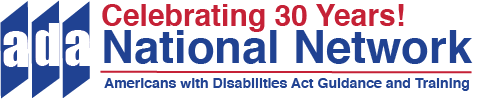 www.adata.org | 1-800-949-4232